EMB202
基于Windows 7的嵌入式开发平台 - Windows Embedded Standard 2011技术概览
课程目标及要点
课程目标
熟悉 Windows Embedded Standard 2011
考虑使用Windows Embedded Standard 2011构建你的设备
给我们尽早提出反馈意见建议
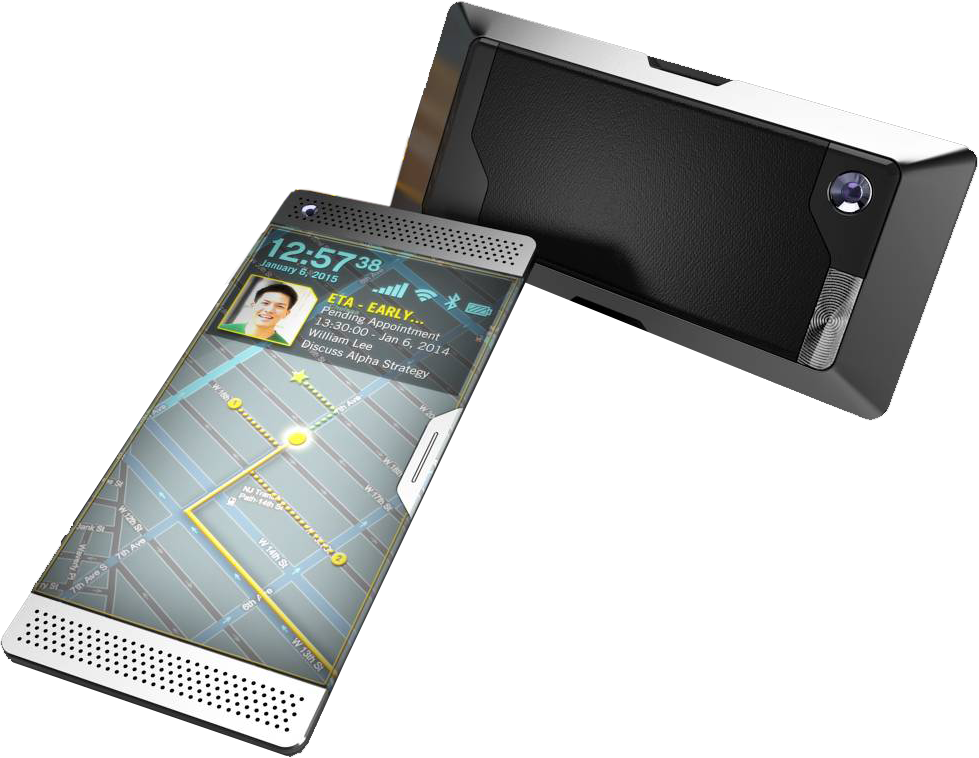 基于Windows 7代码构建特殊设备
测试版 （CTP）已发布！
下载在你的设备上评估测试
提出反馈意见
嵌入式Windows家族
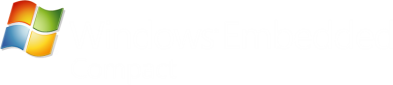 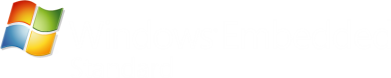 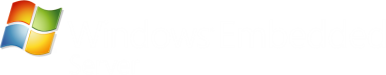 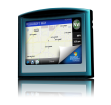 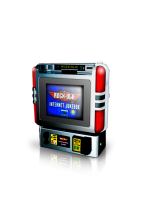 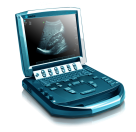 个人导航设备
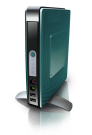 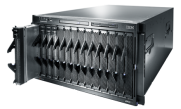 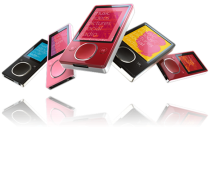 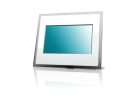 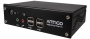 娱乐设备
医疗设备
消费者设备
瘦客户机
专用服务器
可携式媒体
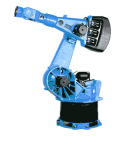 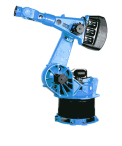 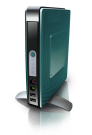 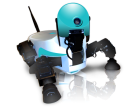 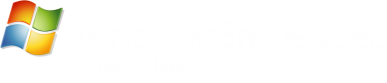 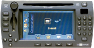 工业自动设备
电信设备
机器人
工业自动设备
瘦客户机
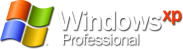 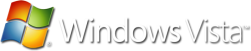 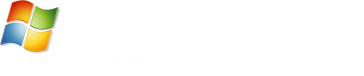 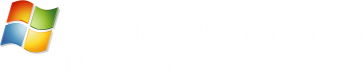 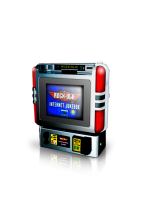 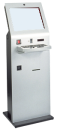 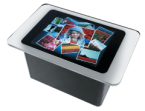 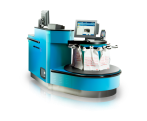 零售终端
信息台
娱乐设备
为什么Windows Embedded Standard 2011?
利用量身定做的基于Windows的操作系统构建设备
以组件和组件化的方式实现Windows 7的强大功能
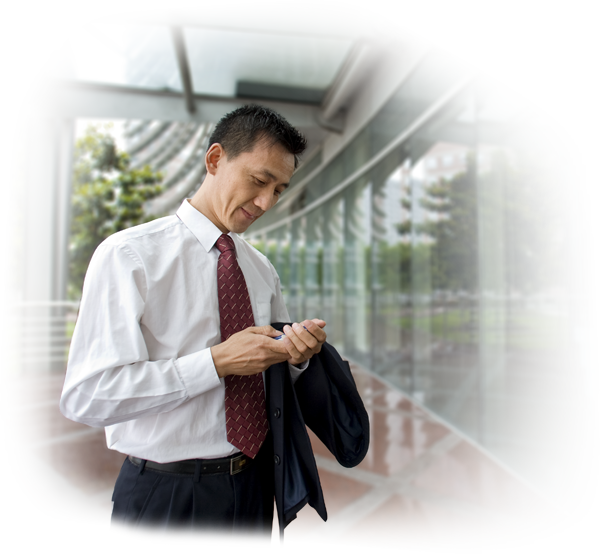 提供专为嵌入式使用情形的功能 (Embedded Enabling Features)
支持多种语言的本地化
Win32 and .NET 应用程序兼容性
庞大的开发人员和合作伙伴的社区
与企业级的服务器和工具相集成
支持货架上的硬件和驱动程序 (x86 and x64)
设备样例：
信息台, 瘦客户机, 零售终端设备, 车, 游戏, 医疗，DVR, 无头设备等
将Windows 7的强大功能延伸至嵌入式
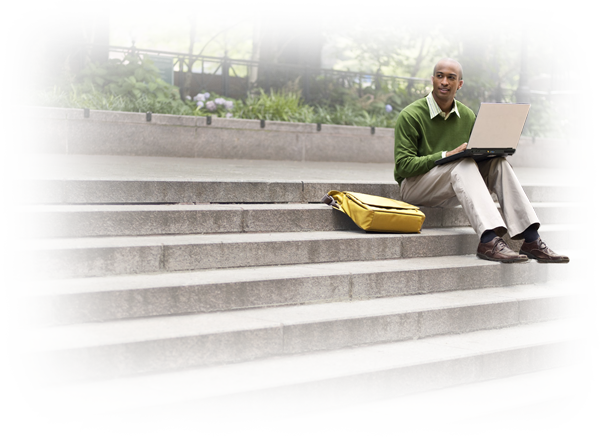 增强了功能
Boot time, SuperFetch
构建更安全的设备
BitLocker and BitLocker to Go, AppLocker, Biometric Framework,
构建绿色方案
Reduced idle power consumption, Timer Coalescing API
构建丰富的用户体验
Windows Touch, Windows Aero, 64 Bit, Windows Presentation Foundation, 
Windows Sensor and Location platform
最新的Windows技术
Internet Explorer 8, Windows Media Player 12, RDP 7, .NET 3.5, PowerShell V2
嵌入式设备开发模式
设备概念
软件
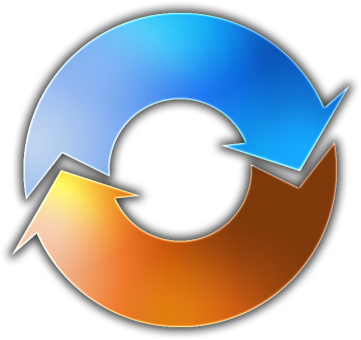 硬件
平台评估与择选
设备形状模型
嵌入式要求的定义
主板设计, bios 的选择
应用程序的开发与实现
硬件和软件的原形开发
驱动程序的开发
服务
集成
特制的嵌入式Windows设计
应用程序和硬件的集成
设备测试
演 示
Image Builder Wizard (IBW)
Standard 2011 一览
Standard 2011 一览 （续）
映像构建过程
目标分析
映像配置
构建
Image Builder Wizard
Image Builder
Distribution Share
Target Analyzer
Image Configuration Editor
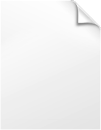 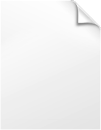 Unattended XML File
PMQ
 File
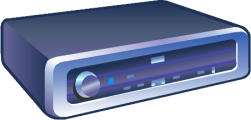 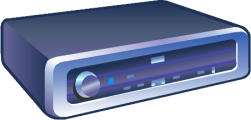 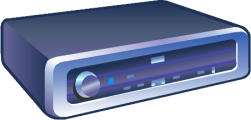 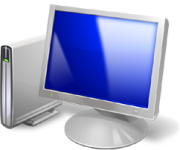 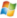 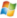 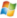 Standard 2011 嵌入式开发人员工具
Wizard Experience –  Image Builder Wizard (IBW)
将Standard 2011的映像交互式地直接装到目标设备
适用于快速的原形开发和产品评估

Advanced Experience – Image Configuration Editor (ICE)
高级的嵌入式开发情形
适用于OEM

Deployment Image Servicing and Management (DISM)
将功能包安装于在线的或离线的Standard 2011 映像上
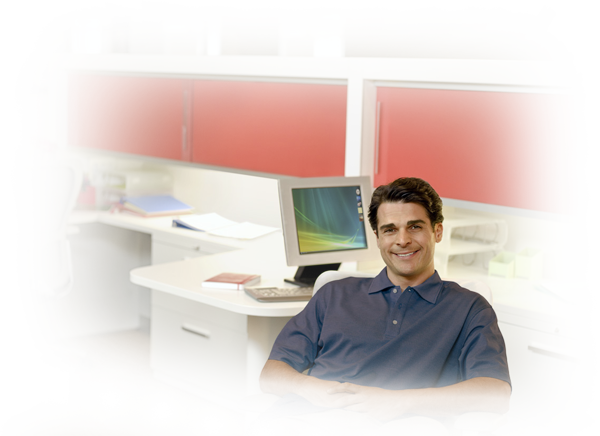 演 示
Image Configuration Editor (ICE)
Distribution Share
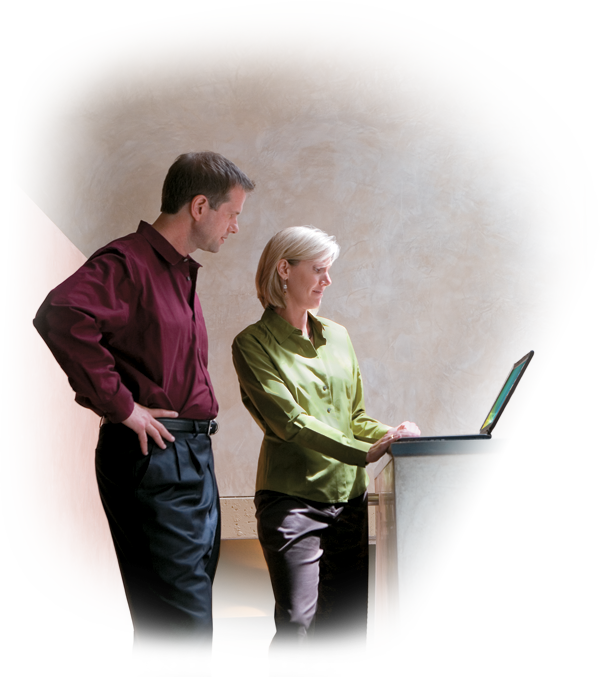 取代了Standard 2009中组件数据库和存储器
该目录包含
功能包
语言
驱动程序
更新
OEM 文件和应用程序
可用在可启动的媒体上
安装在开发人员机器上
映像构建模块
EEF 包
功能包
更新包
Embedded Core
(可启动的)
Enhanced
Write Filter
Internet
Explorer
语言包/
驱动包
第三方软件
安装包
OS 更新
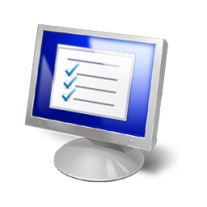 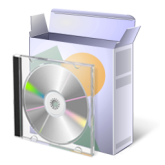 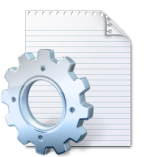 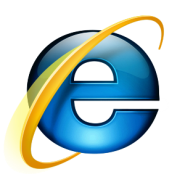 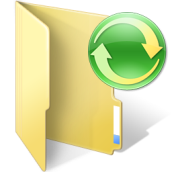 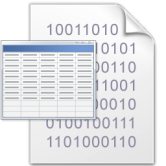 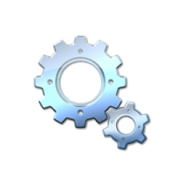 映像构建引擎
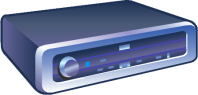 嵌入式OS映像
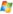 嵌入式核心 (Embedded Core)
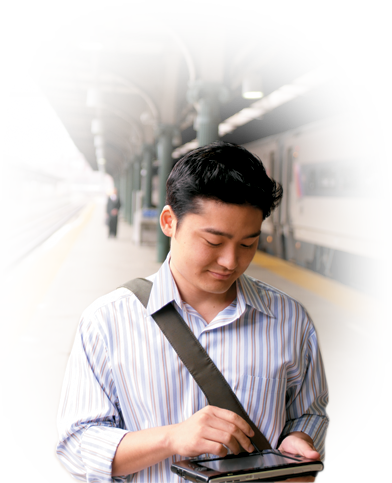 多个功能的集合以满足这些需要
启动
内核
关键的启动驱动 (除了SCSI adapters)
WinLogon, NetLogon
文件系统(NTFS, UDF)
命令行界面 （Command shell）
服务栈 （Servicing stack）
网络
RPC
适于应用及驱动测试的最小平台
语言中立
功能集合与功能包
Shell 功能集合
功能集合 (feature set) 是一个OS功能区
Windows Media Player 12
Internet Explorer 8
功能(feature) 由一个或多个包(package)组成
Calculator, paint, gadgets etc.
Advanced rendering, graphics and multimedia
Shell Accessories
Package
Windows 7 Shell, Themes, and Aero
Package
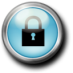 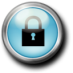 The basics browser application
功能的组成特性体现在包之间的相互依赖
Windows Explorer
Shell Package
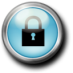 Basic GUI Support
Windows Internet API
Shell Controls
Package
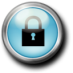 功能集合
驱动和语言包
驱动包创建于驱动的INF文件
打印机驱动程序被按照生产厂商而分割
约有400 个系统自带的驱动包

语言包有MUI和字体组成
可用来构建本地化的系统映像
重点语言: 英文，日文，中文繁体，中文简体，德文，意大利文，法文，西班牙文
目标是发布40种语言或语言界面包

语言包和驱动包可以被另外安装post-build
使嵌入式功能 （EEFs）
锁定你的设备
将系统和应用的写操作从存储设备重定向至RAM：
Enhanced Write Filter
File Based Write Filter

硬件支持
USB Boot
VHD Boot
SD Boot
*欢迎参加与之有关的动手实验
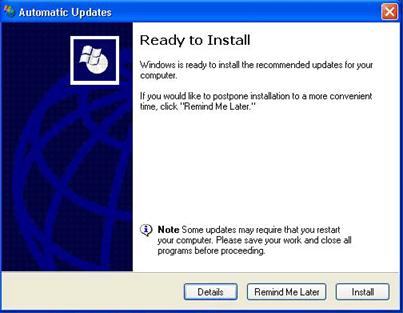 创建用户体验
截取消息(Message Blockers)
Dialog filter
Message Box Auto Reply
定制Shell
无品牌的启动界面
定制的登陆桌面面背景图像
Shell Launcher
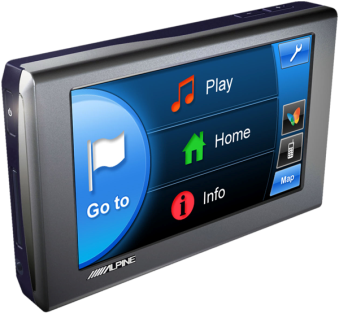 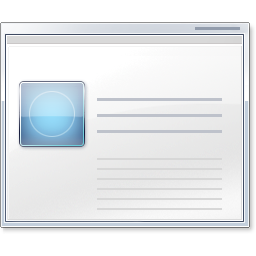 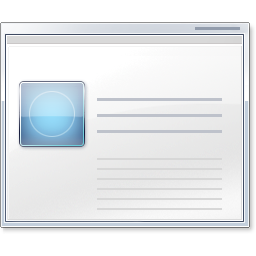 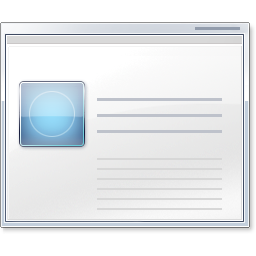 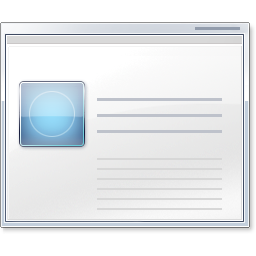 演 示
Dialog Filter
行动起来
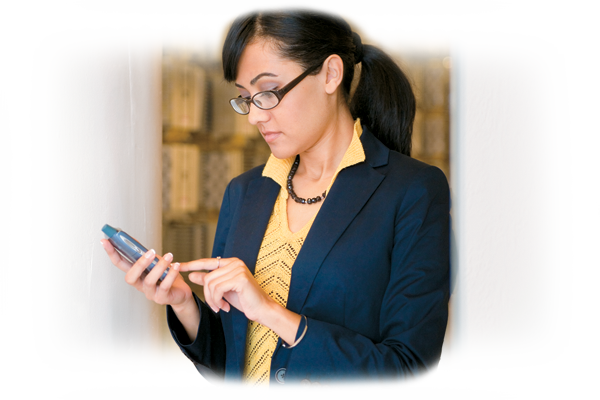 Windows Embedded Standard 2011 将Windows 7
的强大功能延伸至设备

测试版已经可以下载!

请评估你的设备和使用情形，提出宝贵意见！
参考资源
产品介绍 http://www.microsoft.com/windowsembedded/en-us/products/westandard/futureversion.mspx
测试版（CTP ）下载 https://connect.microsoft.com/windowsembedded
提出反馈意见 https://connect.microsoft.com/windowsembedded/Feedback
MSDN 嵌入式中文论坛 http://social.msdn.microsoft.com/Forums/en-US/category/embeddedwindows/
团队博客
        英文 http://blogs.msdn.com/embedded/
        中文  http://blogs.msdn.com/embeddedchina/default.aspx
参加网络广播https://swrt.worktankseattle.com/webcast/2672/preview.aspx
专家问答区 (F4)本课程结束后，我将在接下来的70分钟内于4层专家问答区与您交流答疑
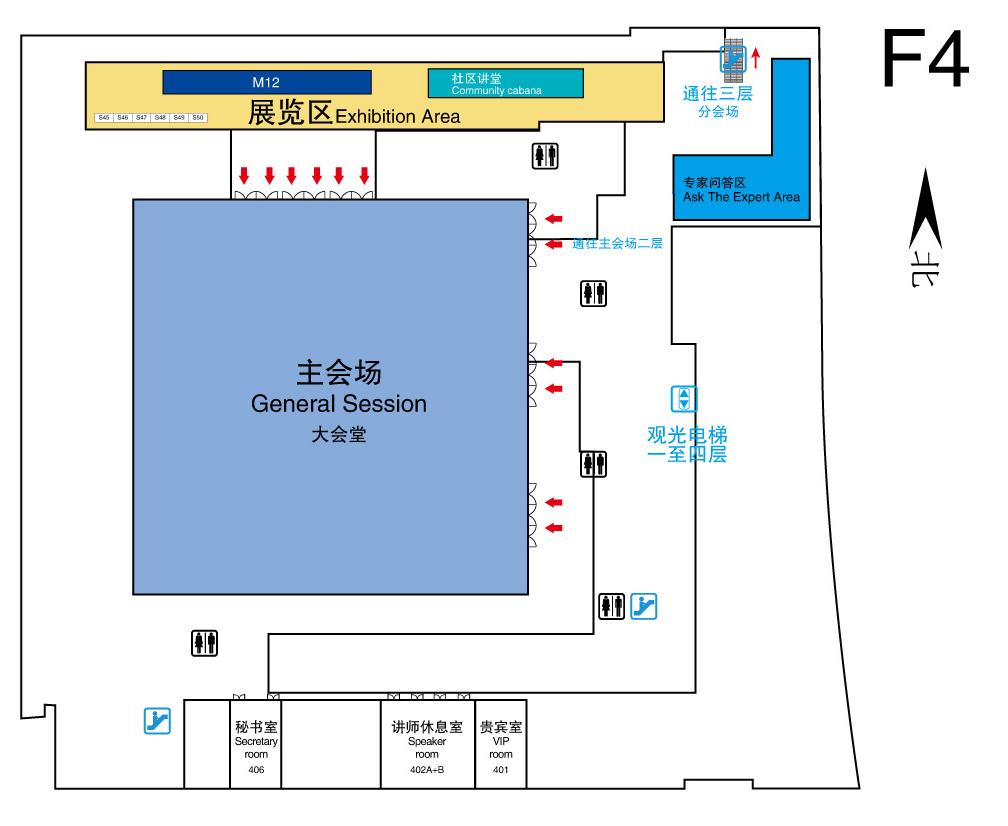 疑问和解答